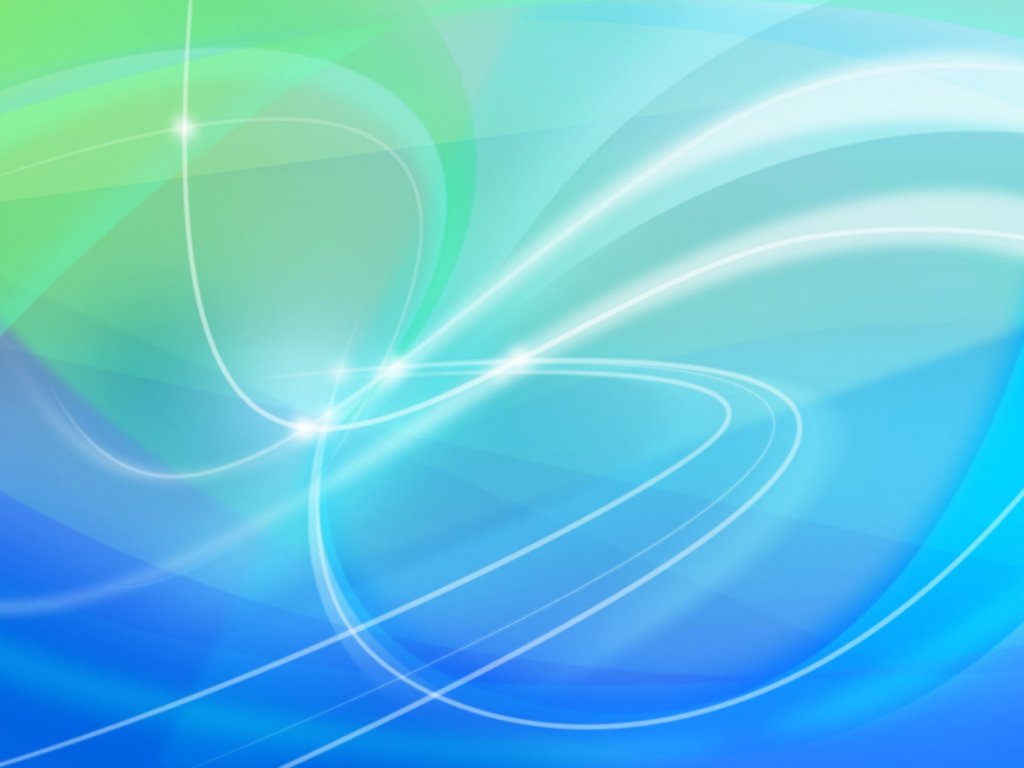 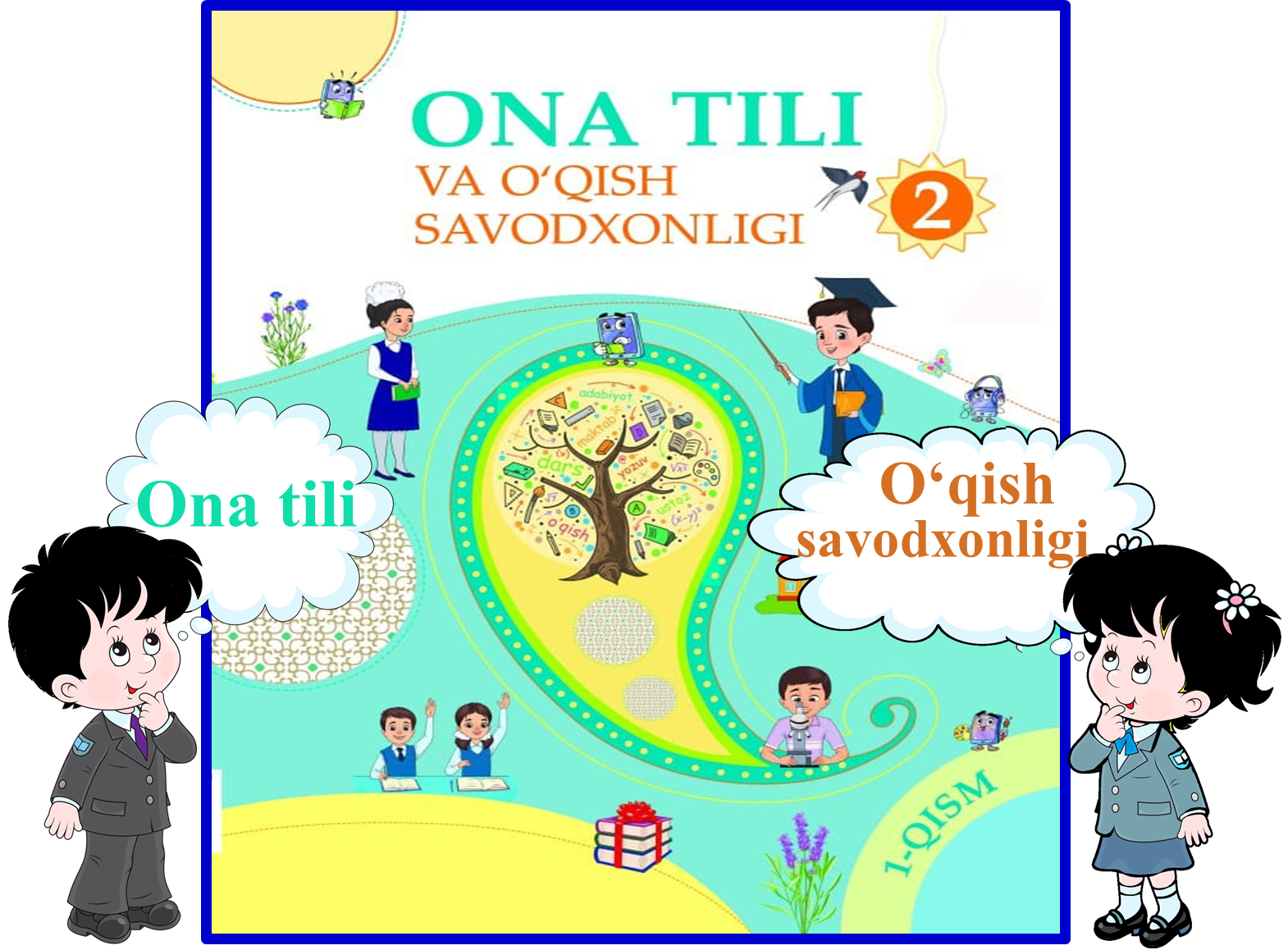 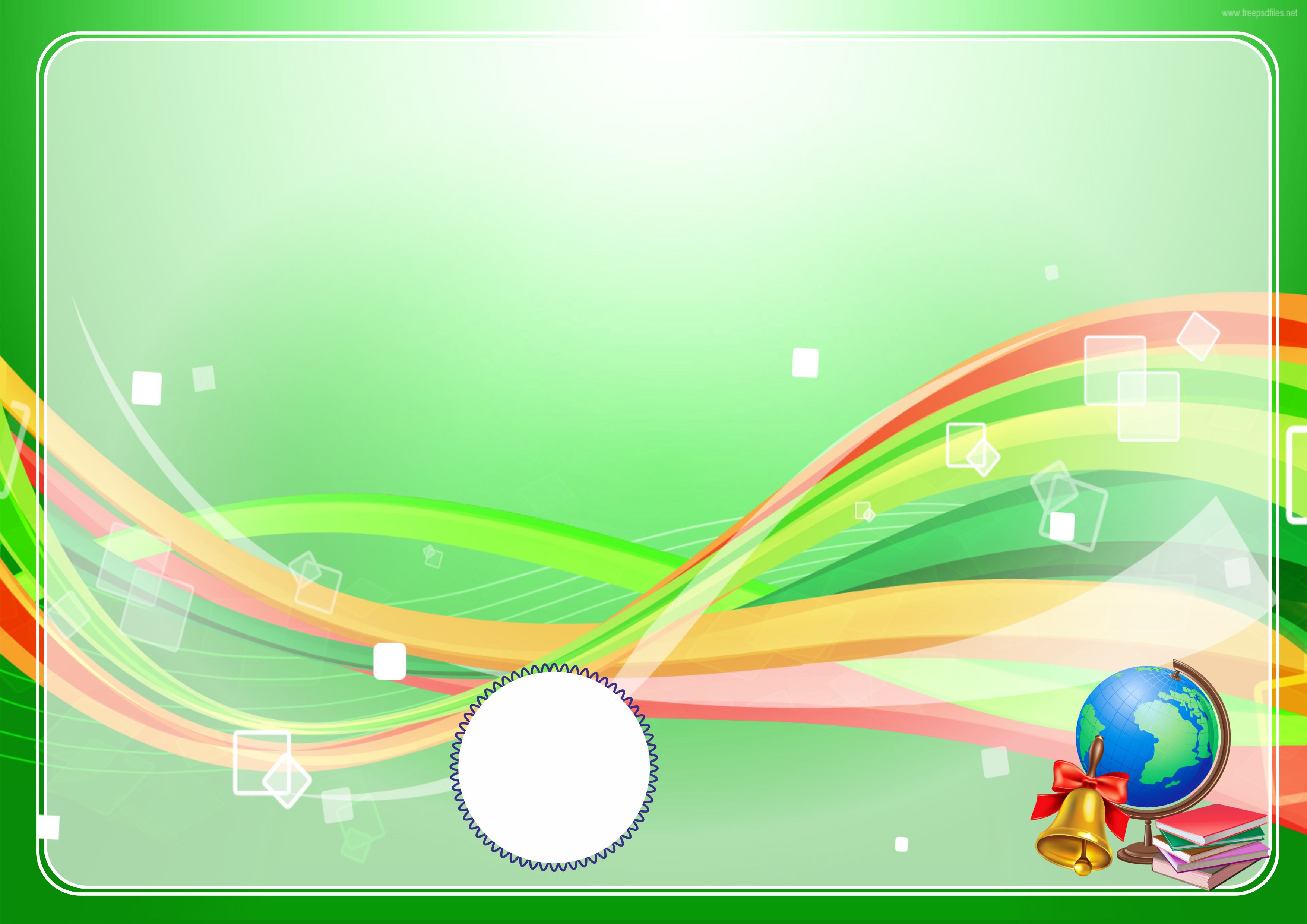 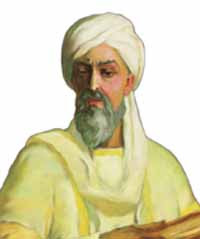 Ibn Sino ulashar davo
Po‘lat Mo‘min
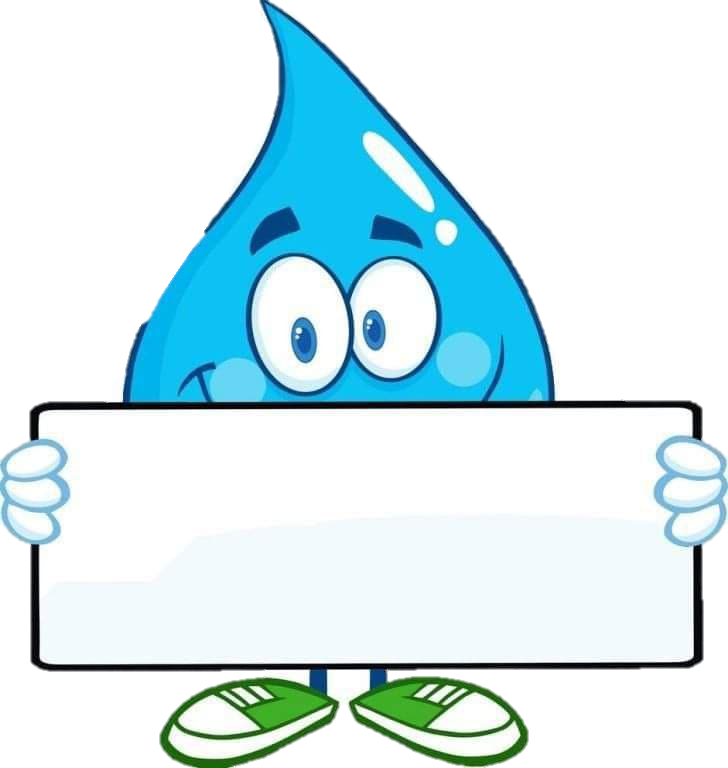 77-dars
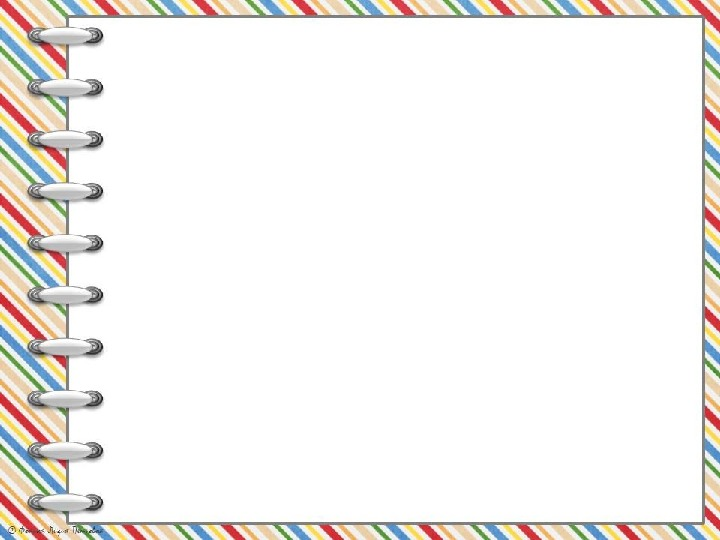 Ibn Sino ulashar davo
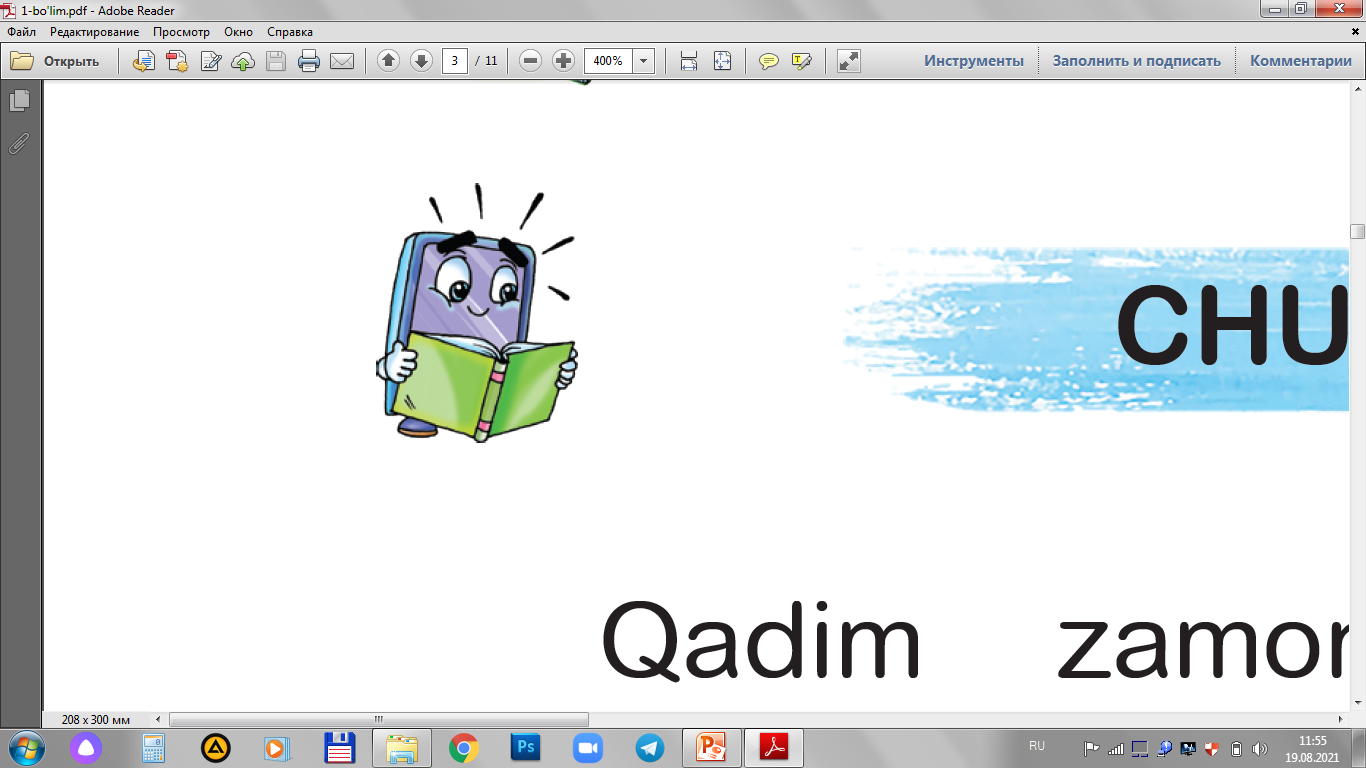 Ertalab yengil
Ovqatdan yegil.
Ichmoqlikni sut
Doim esda tut.
                      Har qaysi meva
                      Shifoga ega.
                      Olma ye gohi – 
                      Mevalar shohi.
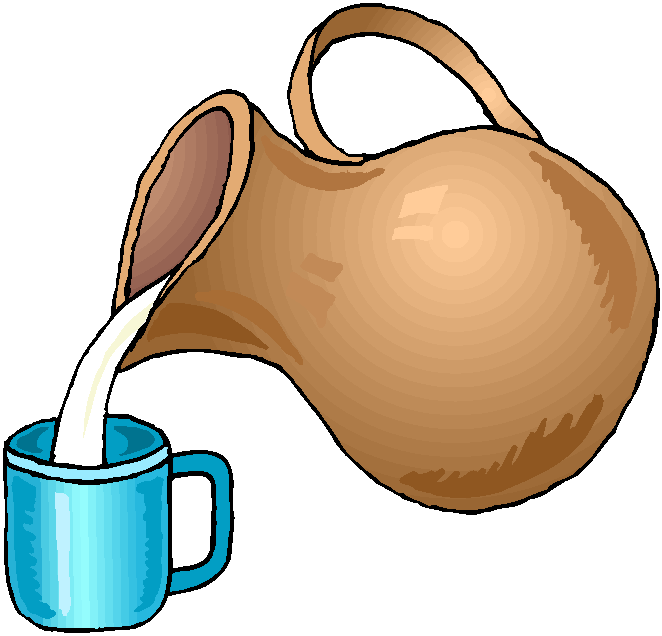 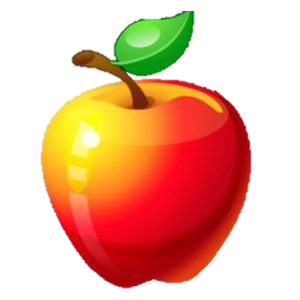 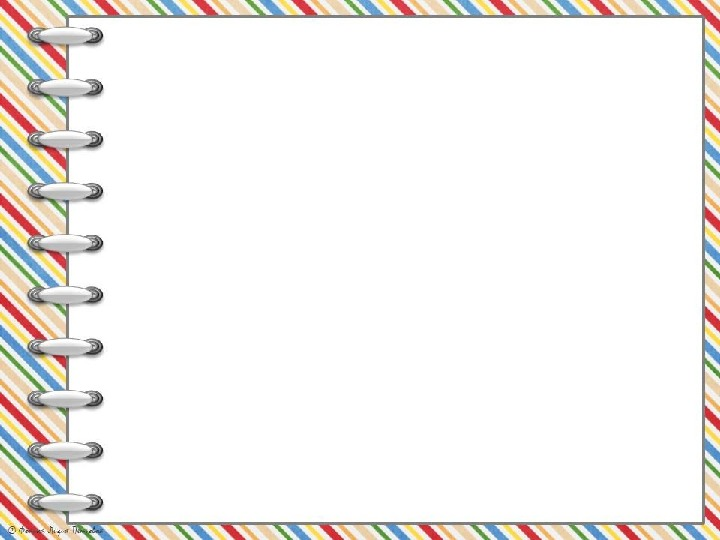 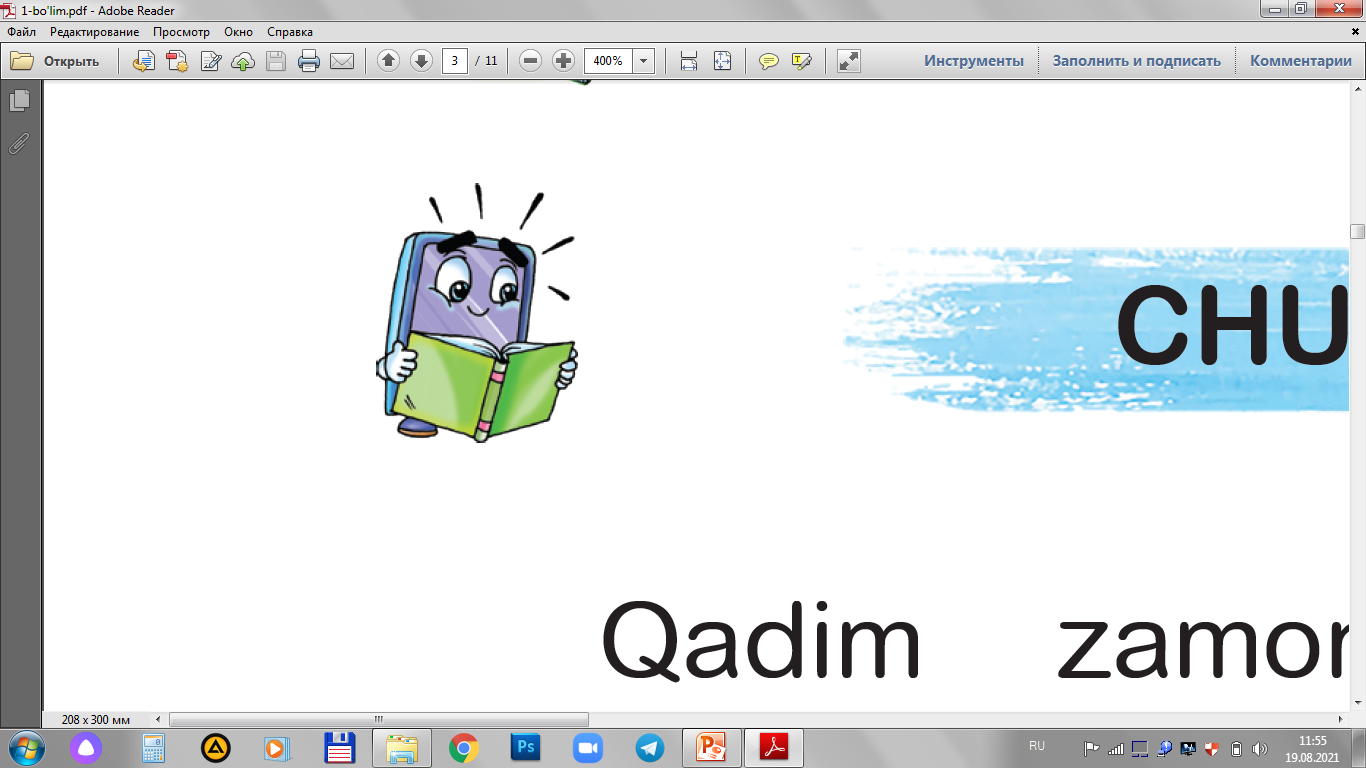 Bil, oddiy tuxum – Davo to‘la xum.Turli oshko‘kat – Unda ko‘p hikmat.                             Yurakka kerak                             Turshak va bargak.                             Ovqatlanish ham                             San’at chinakam.
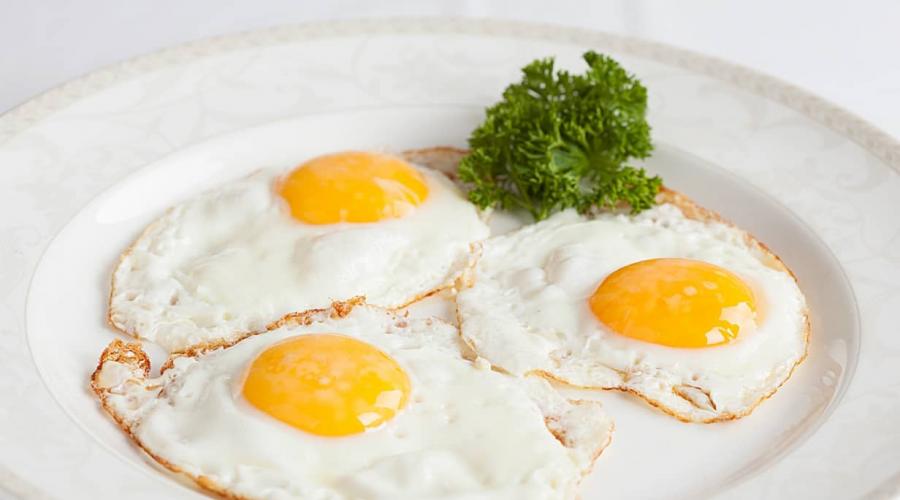 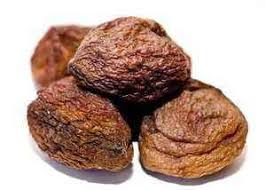 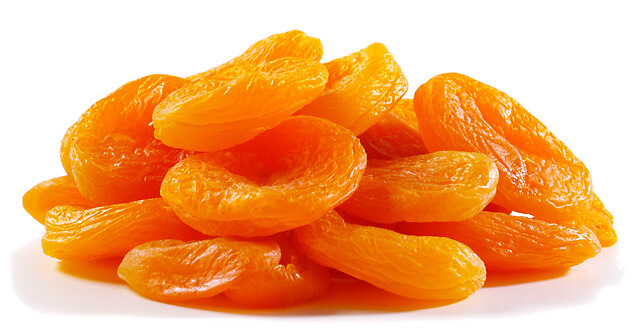 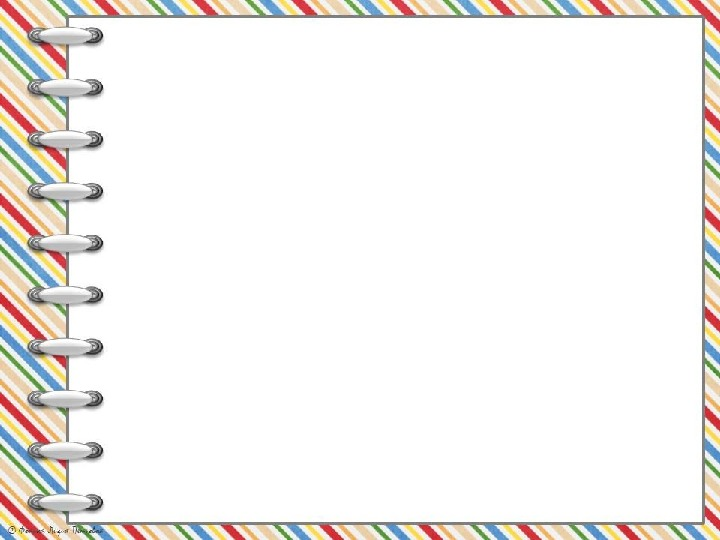 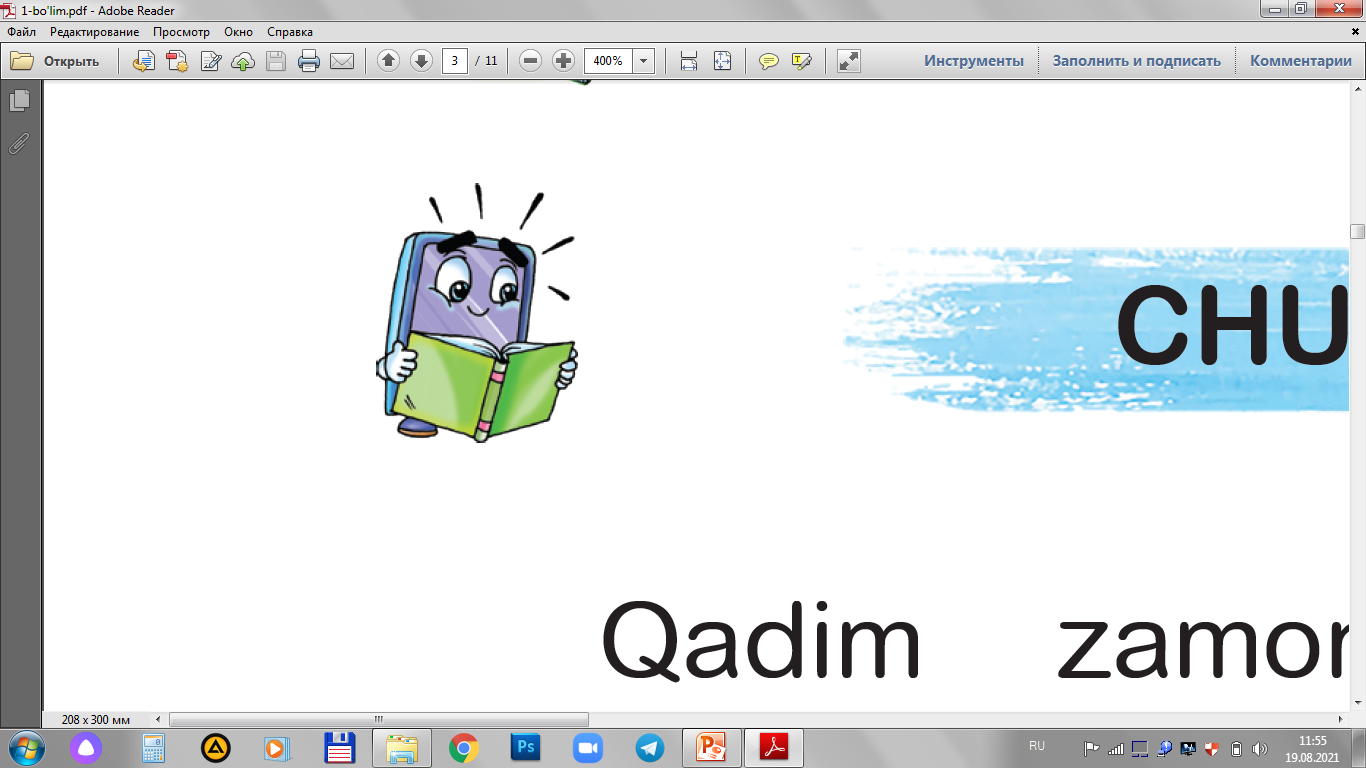 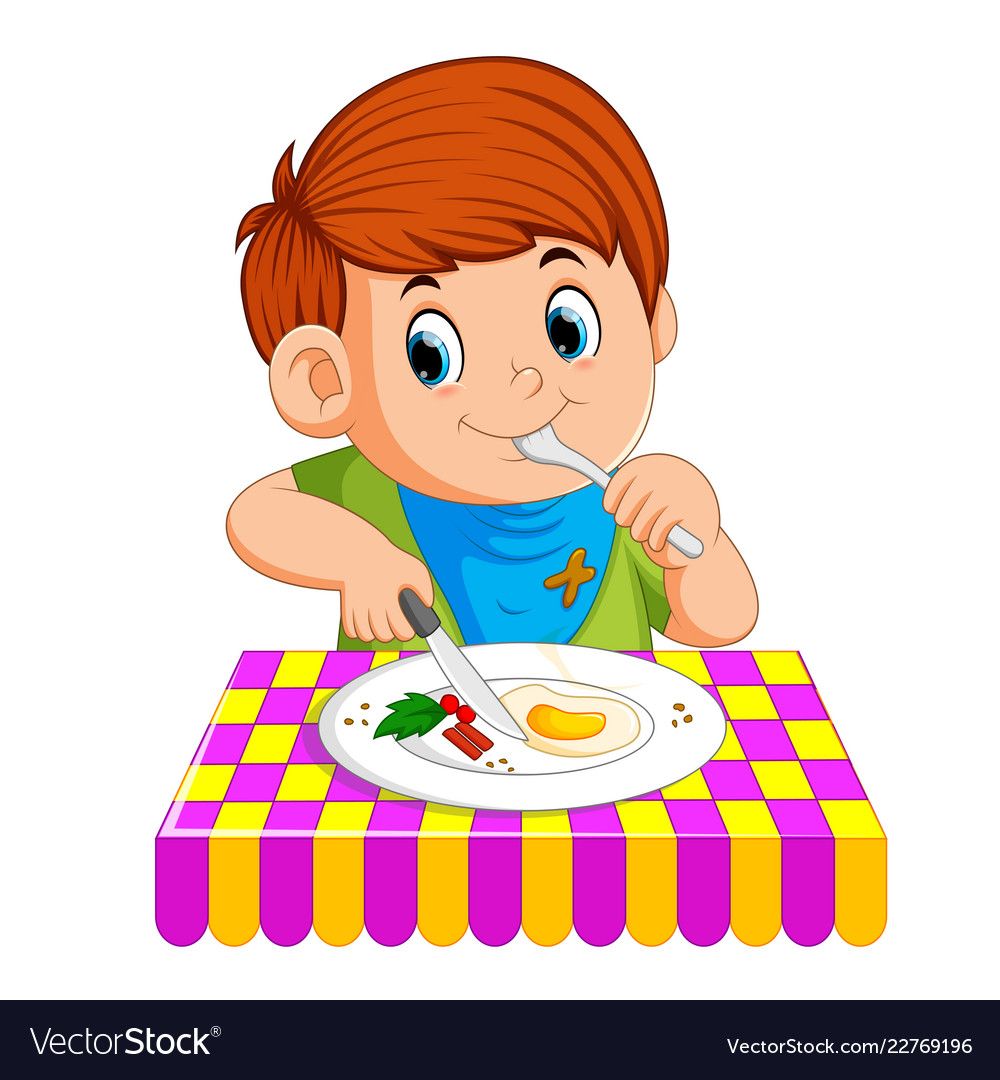 Ovqat sifati Tanning sihati.Ovqat ye asta,Bo‘lmaysan xasta.Ovqatda me’yor – Sog‘likka hamkor.
Po‘lat Mo‘min
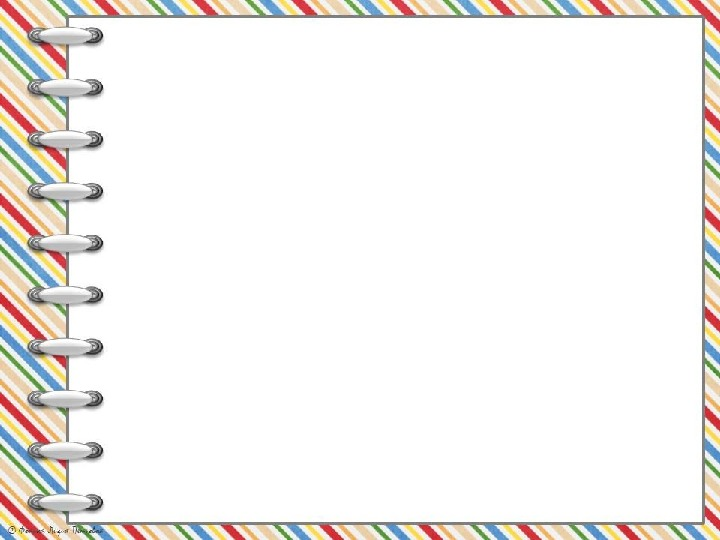 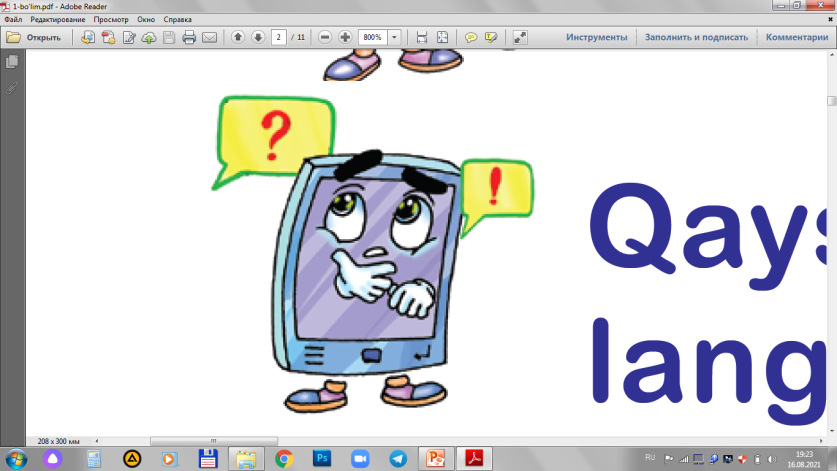 1. Sizningcha, “yengil ovqat” qanday bo‘ladi?
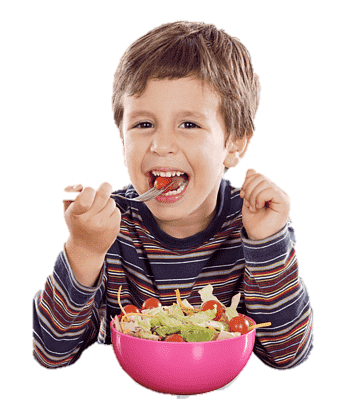 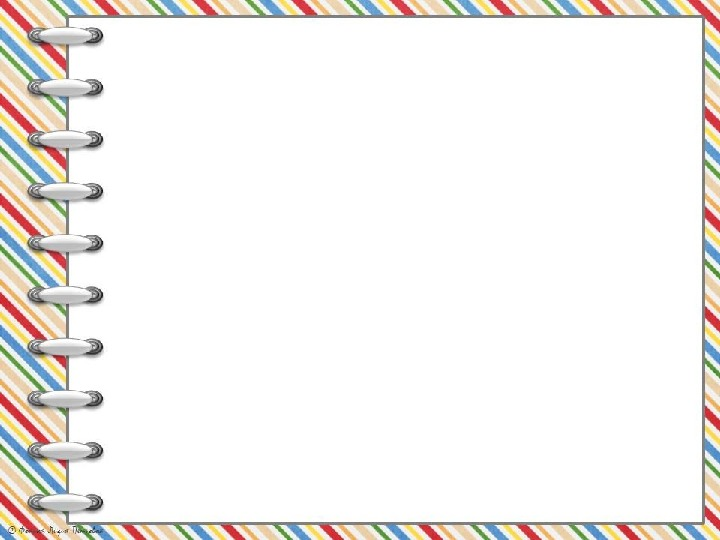 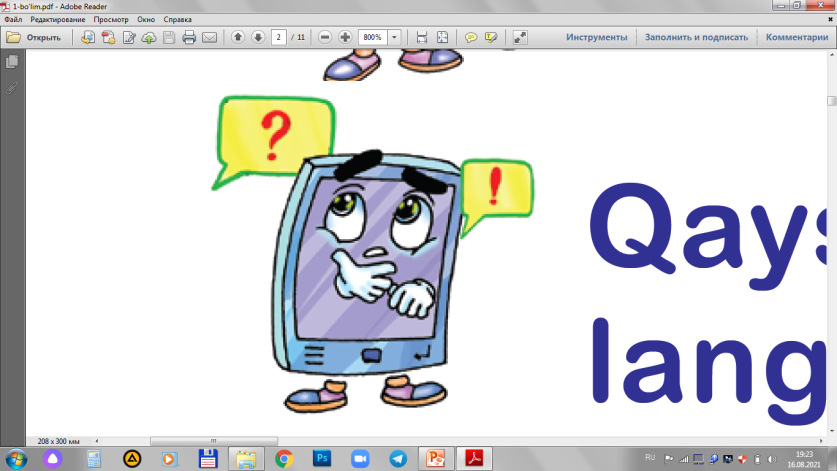 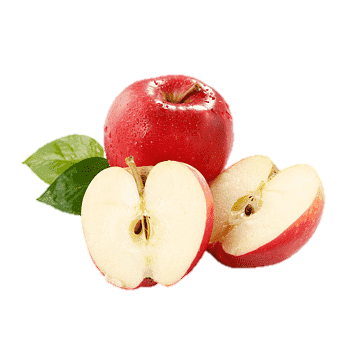 2. Mevalarning podshosi qaysi ekan?
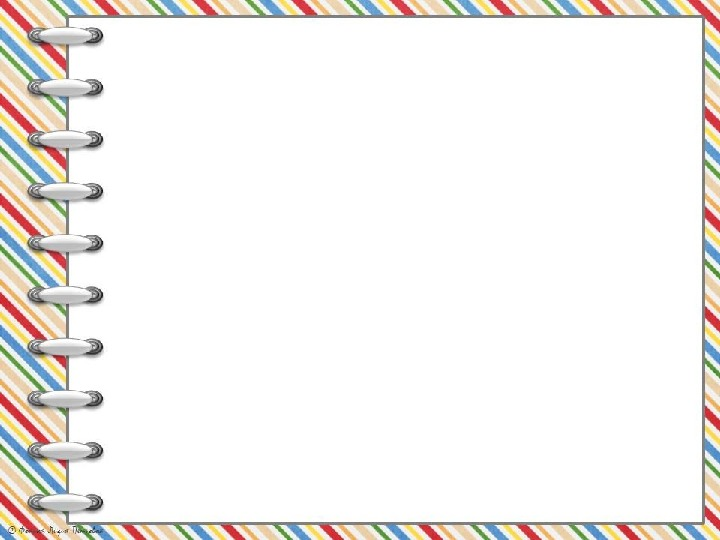 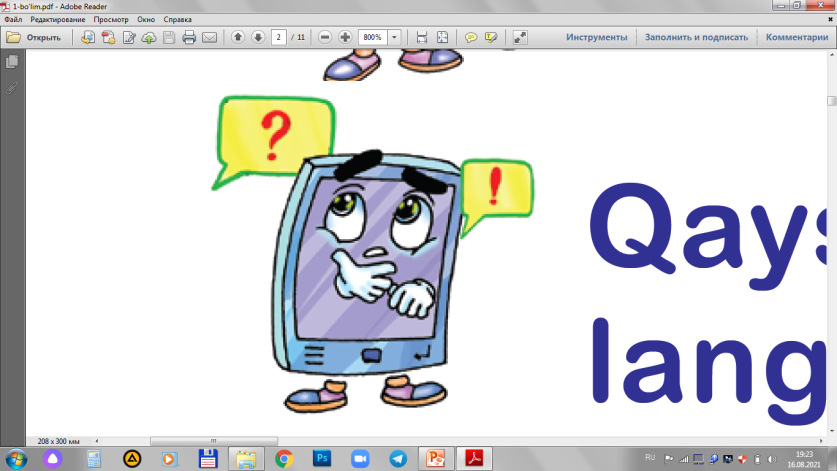 3. Yurakka quvvat beruvchi narsa nima?
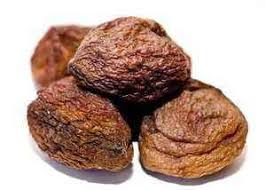 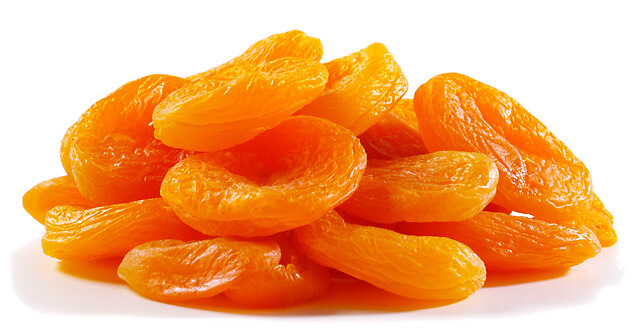 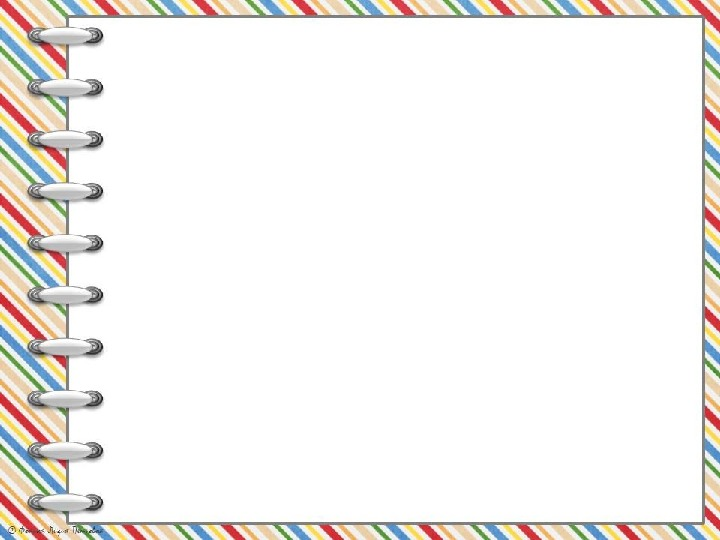 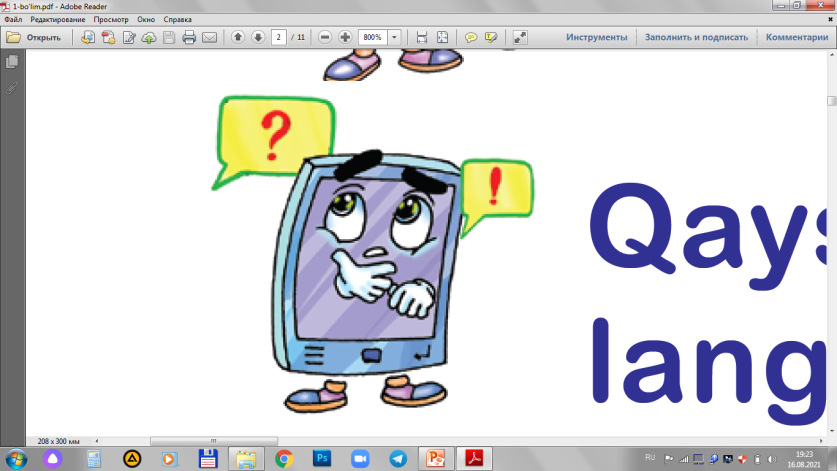 4. Kasal bo‘lmaslik uchun qanday ovqatlanish kerak?
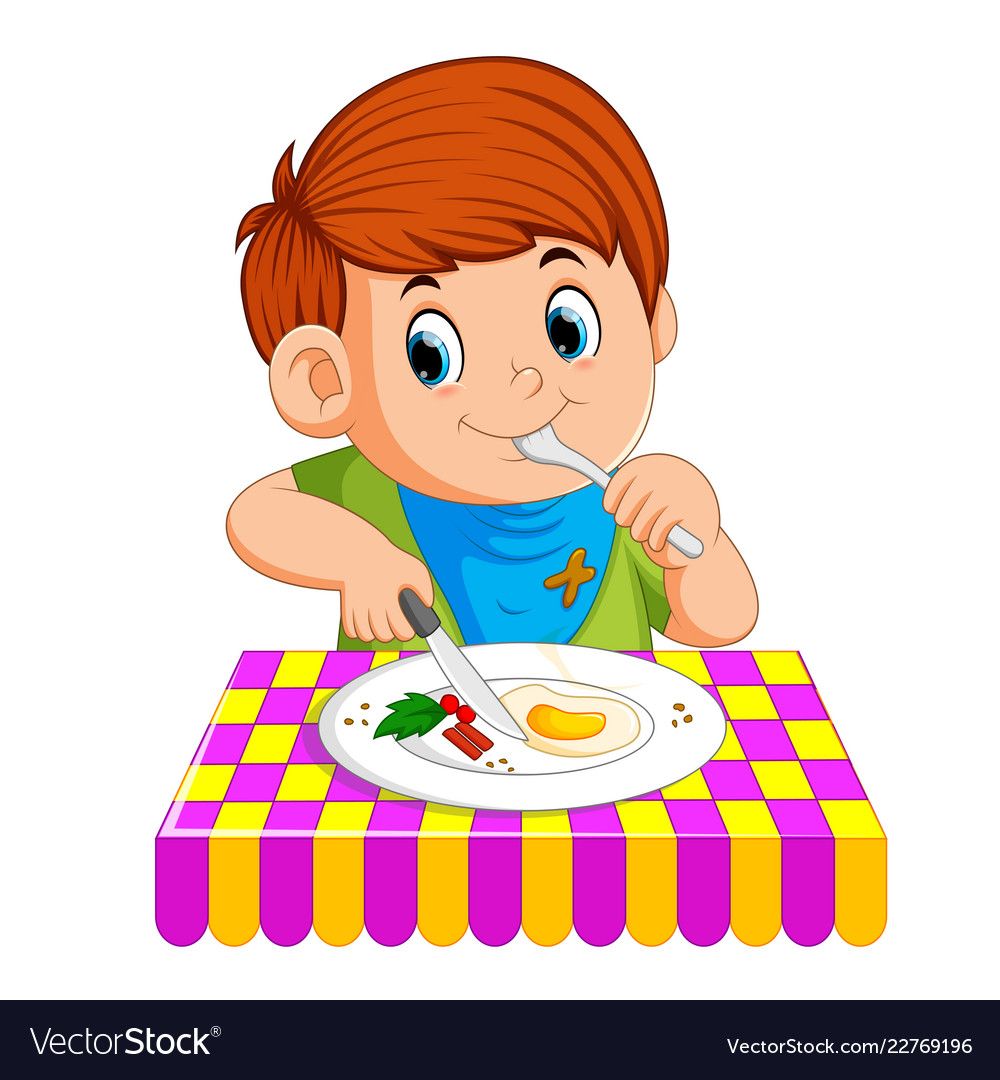 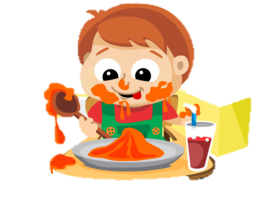 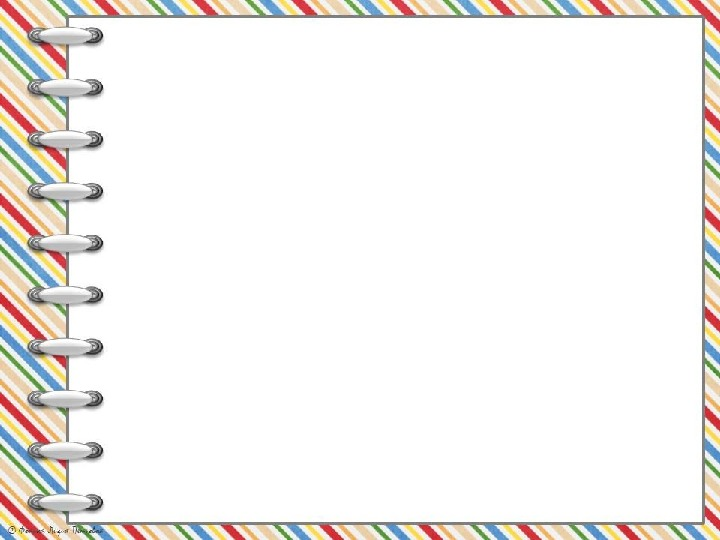 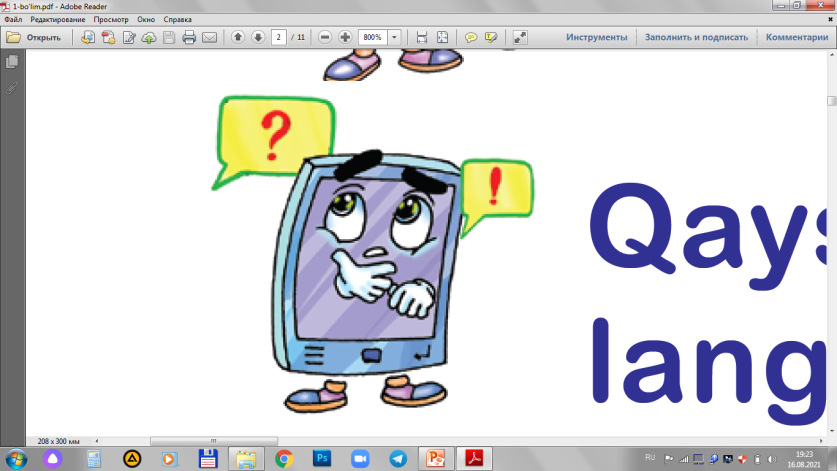 6. Izohlanayotgan so‘zni matndan topib, daftaringizga yozing.
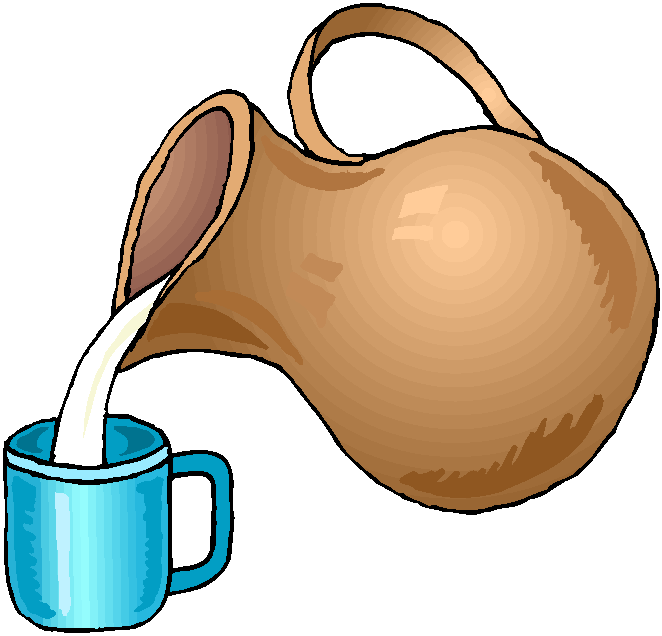 bargak
danagi olib quritilgan o‘rik
kasal
xasta
ichi chuqur, og‘zi kichik sopol idish
ko‘za
sihat
sog‘lik
hikmat
yashirin foydali ma’no
yengil
oson hazm bo‘ladigan
turshak
quritilgan o‘rik
gohi
ba’zan
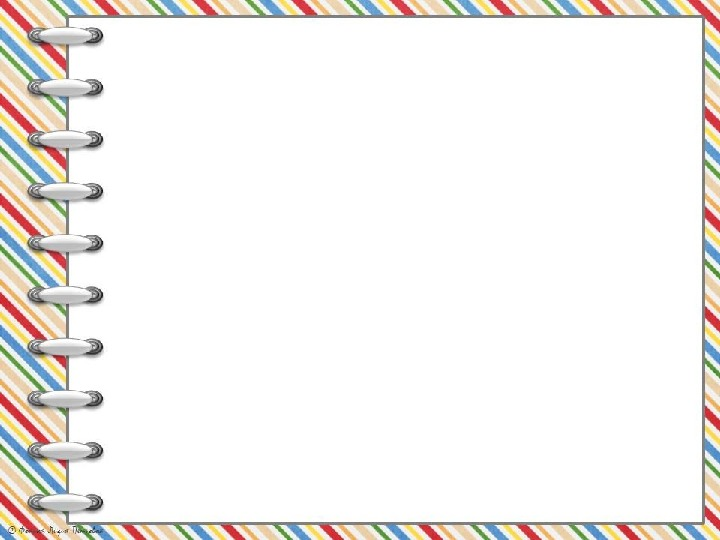 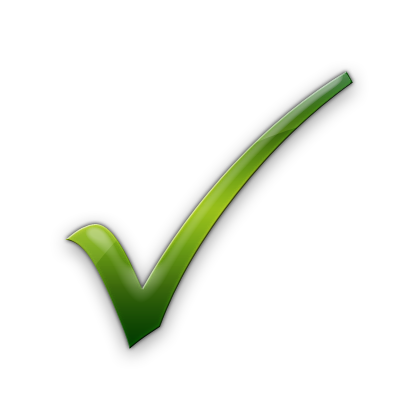 She’rdan nonushtada qaysi mahsulotlarni iste’mol qilish mumkinligini topib yozing.
sut, tuxum, ko‘katlar, turshak
Nonushtada           
va bargaklarni iste’mol qilish  mumkin.
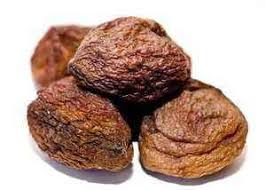 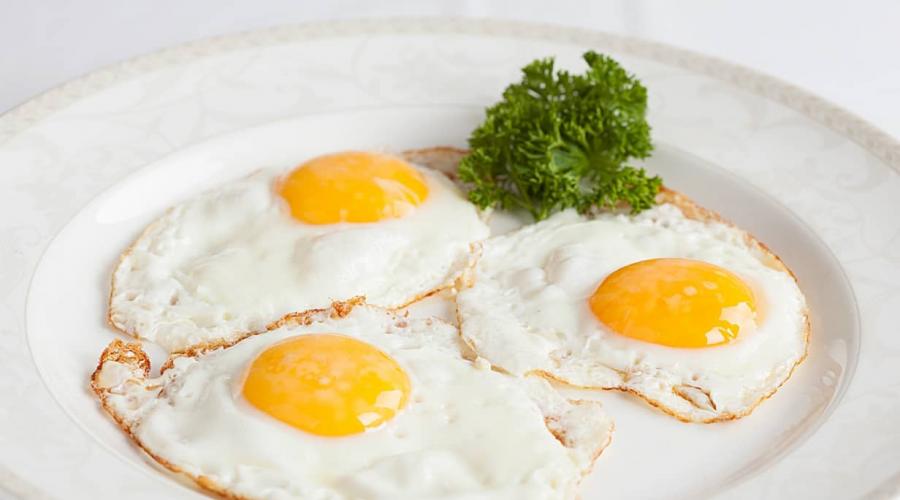 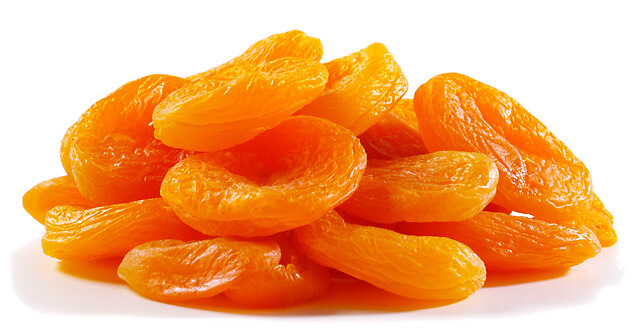 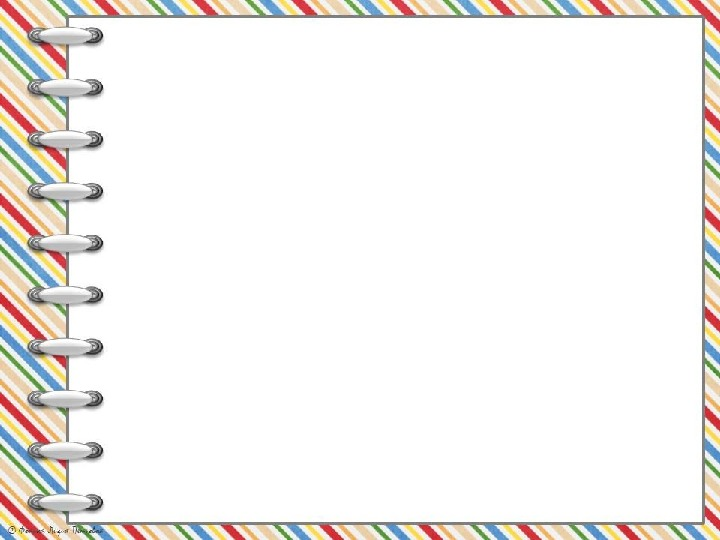 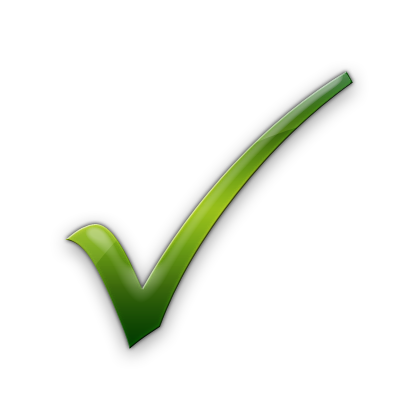 Siz do‘stingizga nonushta uchun yana qanday mahsulotlarni tavsiya qilasiz? Yozing.
Nonushtada yana tvorog, pishloq, sutli bo‘tqalar,
 non va yong‘oqlar yeyish mumkin.
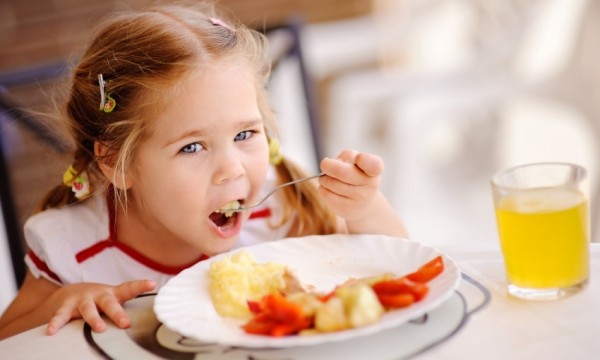 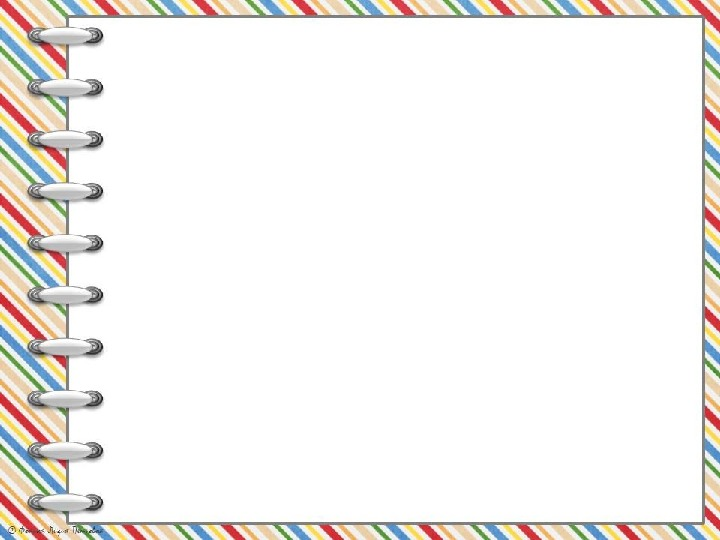 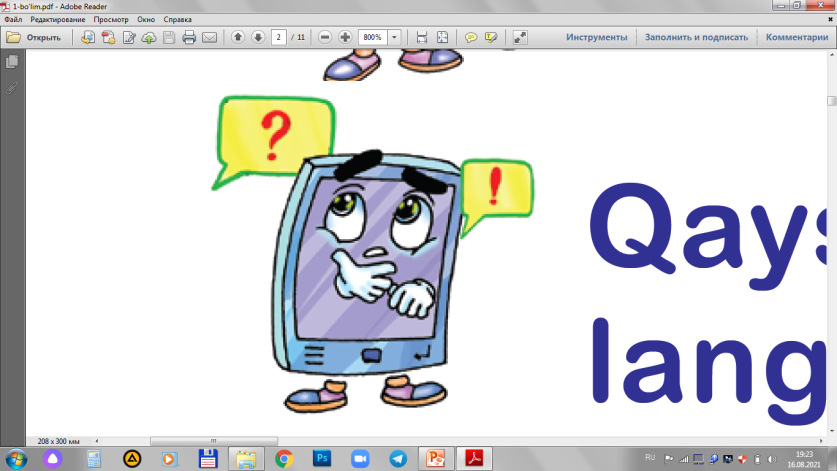 Nuqtalar o‘rniga qo‘ygan so‘zlaringizga qanday so‘roq berish mumkin?
Sut, tuxum, ko‘katlar, turshak, bargak, tvorog, pishloq, sutli bo‘tqa, mayiz, yong‘oq.
Ushbu so‘zlar narsalarning nomini bildirib, nima?, nimalar ? 
so‘rog‘iga javob bo‘ladi.
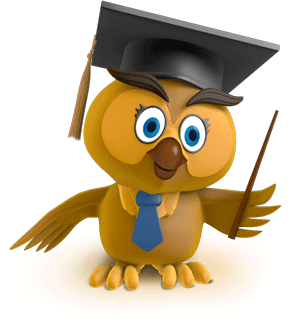 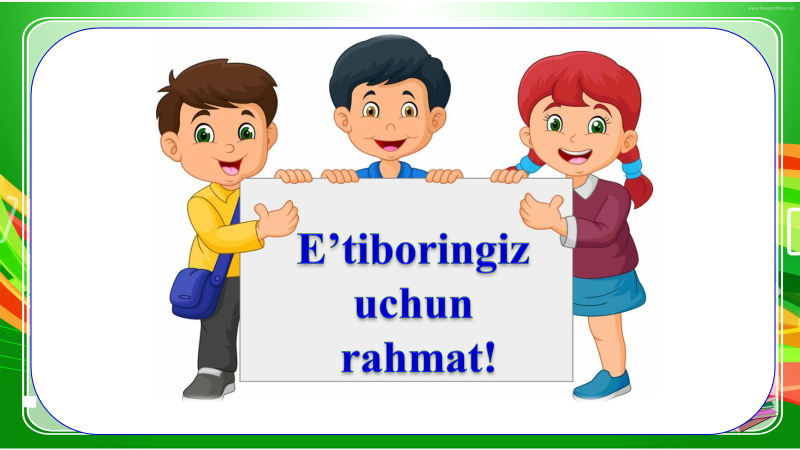